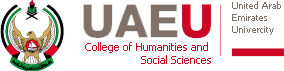 The application of GIS in urban and regional planning: a review of the North American experience (Harris and Elmes)
Dr. Ahmad BinTouq
E-mail: abintouq@uaeu.ac.ae
URL: http://faculty.uaeu.ac.ae/~abintouq
GEO 440: GIS for Urban & Regional Planning
Overview
Short Quiz on last week materials?
 Why GIS growth in the US?
Scale if planning and GIS
The case of the US political boundaries
GIS in the USA
The paper suggests that growth in GIS planning applications in the US is due to:
Growing awareness
Institutional acceptance
Falling system costs
Product diversity
GIS in planning applications in the USA
Geographical scale is the dominant influences shaping GIS utilization in planning





 
National, 
Regional, 
Trans-regional, 
Metropolitan and 
Neighborhood scales.
Exercise
Discuss how scale of GIS applications influence planning in the USA and give an example?
What are some GIS applications in planning?
Next week
Textbook introduction and chapter 1:GIS implementation.
Thank You